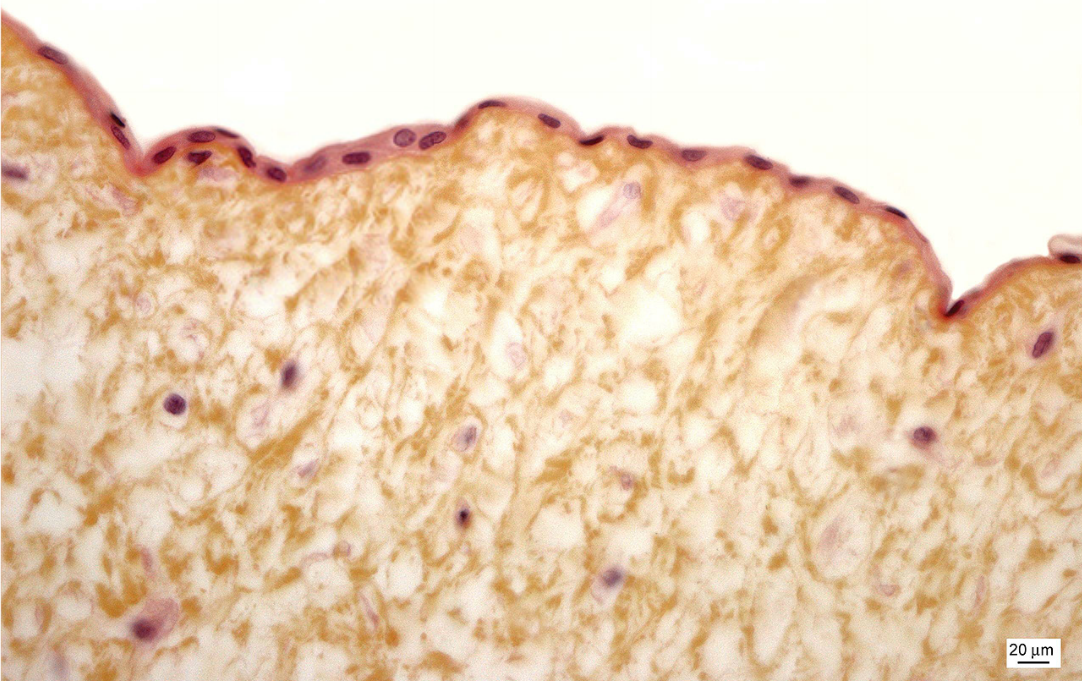 [Speaker Notes: Simple squamous epithelium]
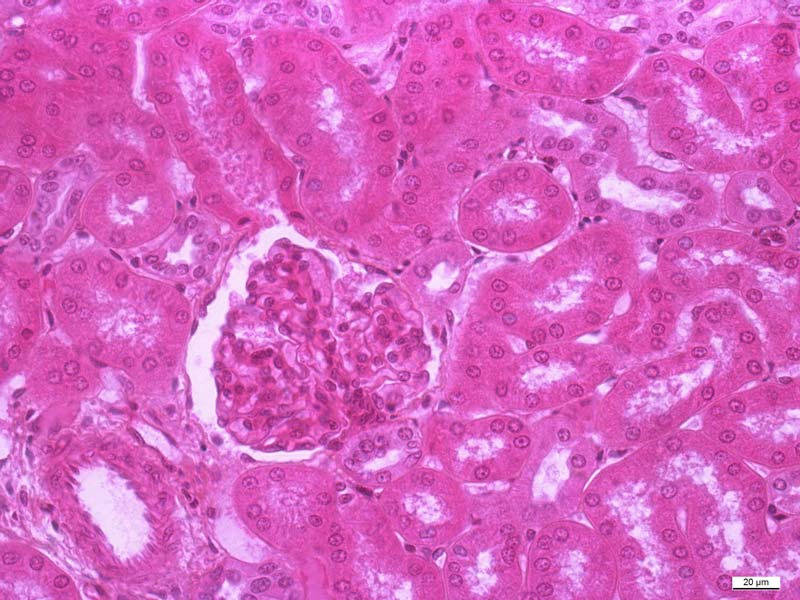 2
1
[Speaker Notes: 1 - Simple squamous epithelium – Bowman's capsule
2 – simple cuboidal epithelium – distal tubule]
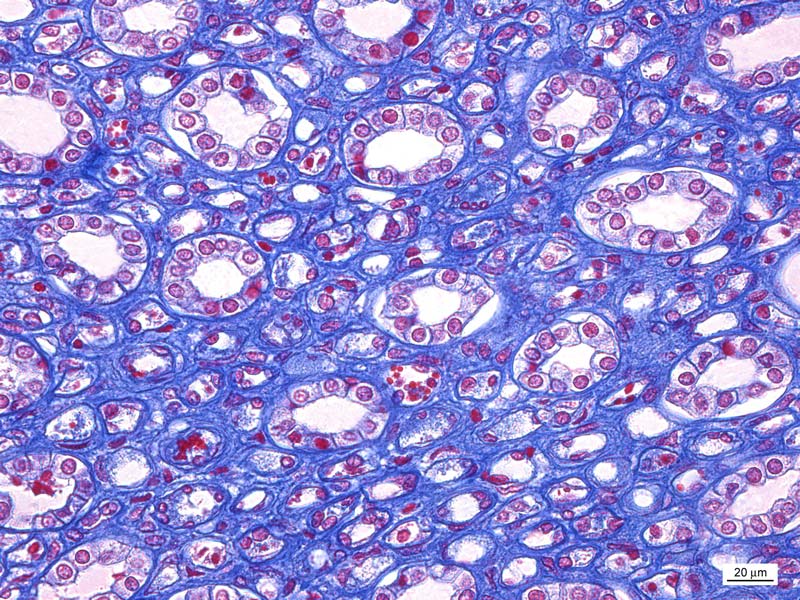 1
[Speaker Notes: 1 - Simple cuboidal epithelium - Henle's loop (asc.)]
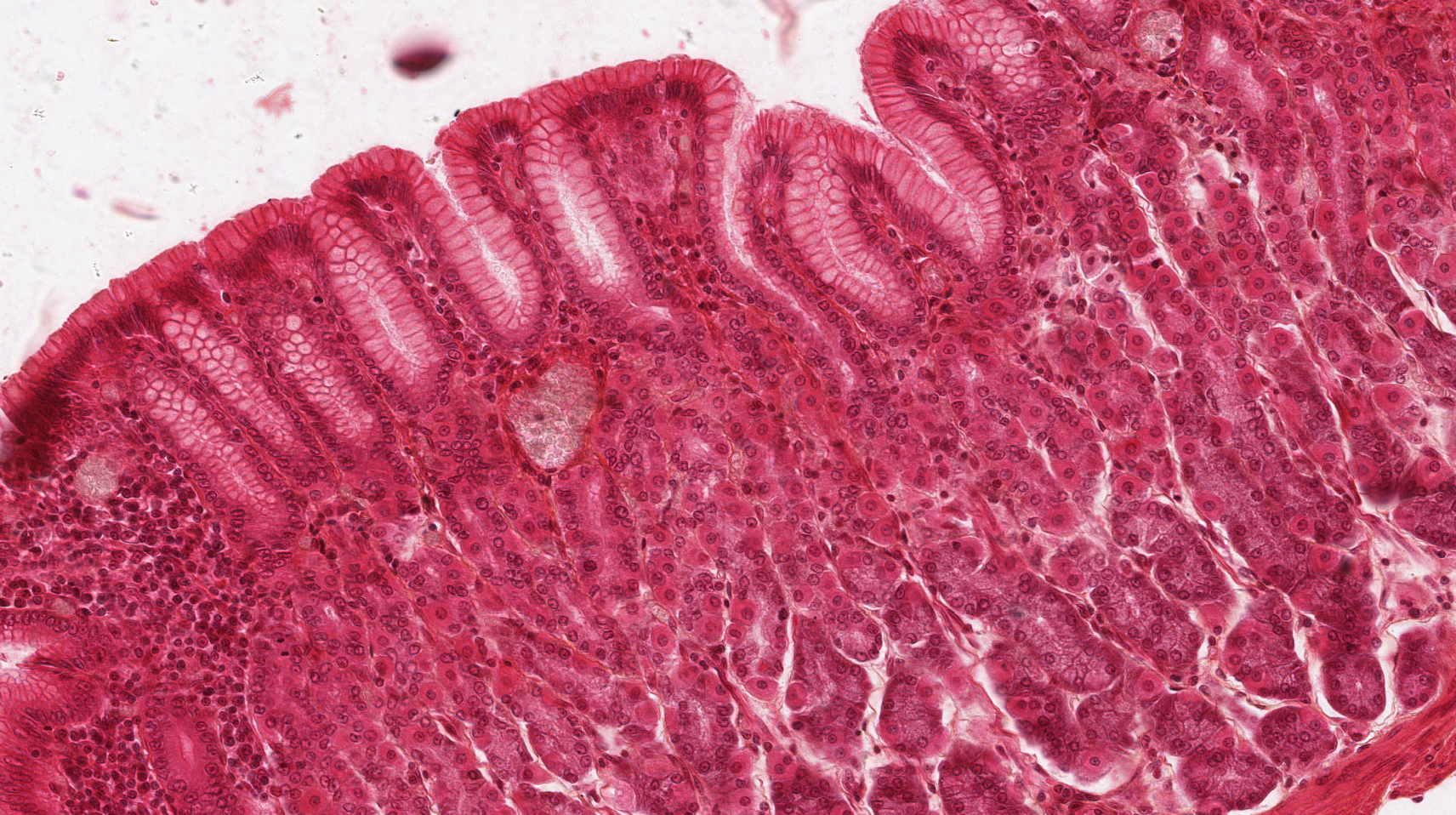 1
[Speaker Notes: 1 - Simple columnar epithelium – fundus ventriculi]
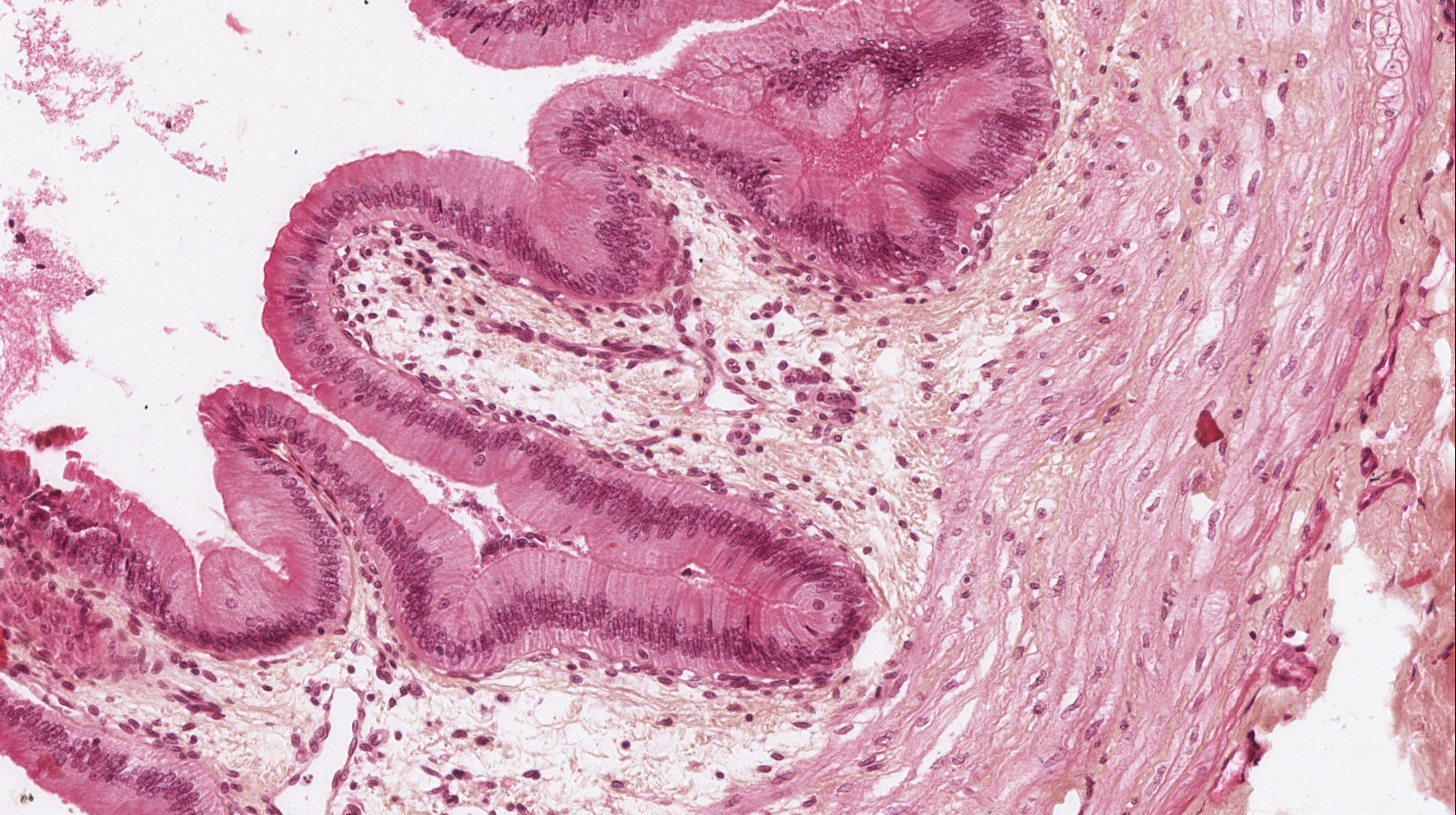 [Speaker Notes: Simple columnar epithelium – vesica fellea]
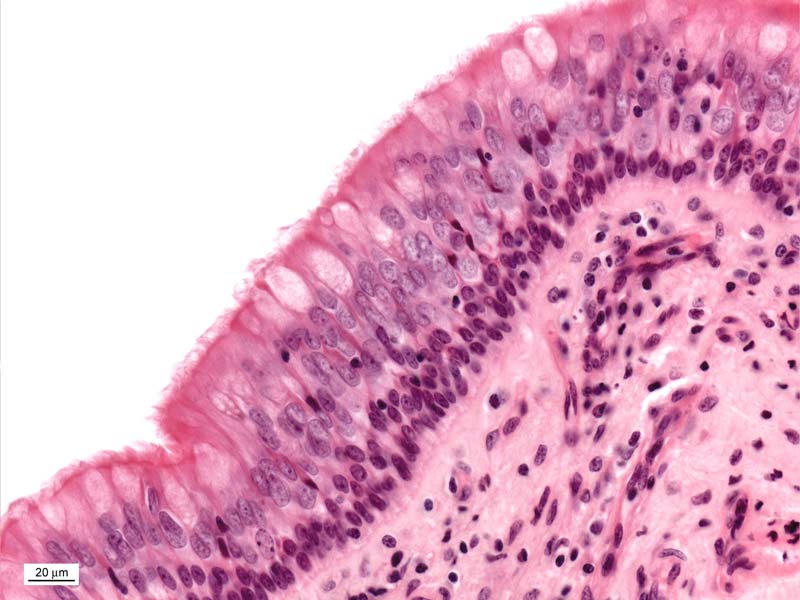 [Speaker Notes: Pseudostratified columnar epithelium with goblet cells and cilia]
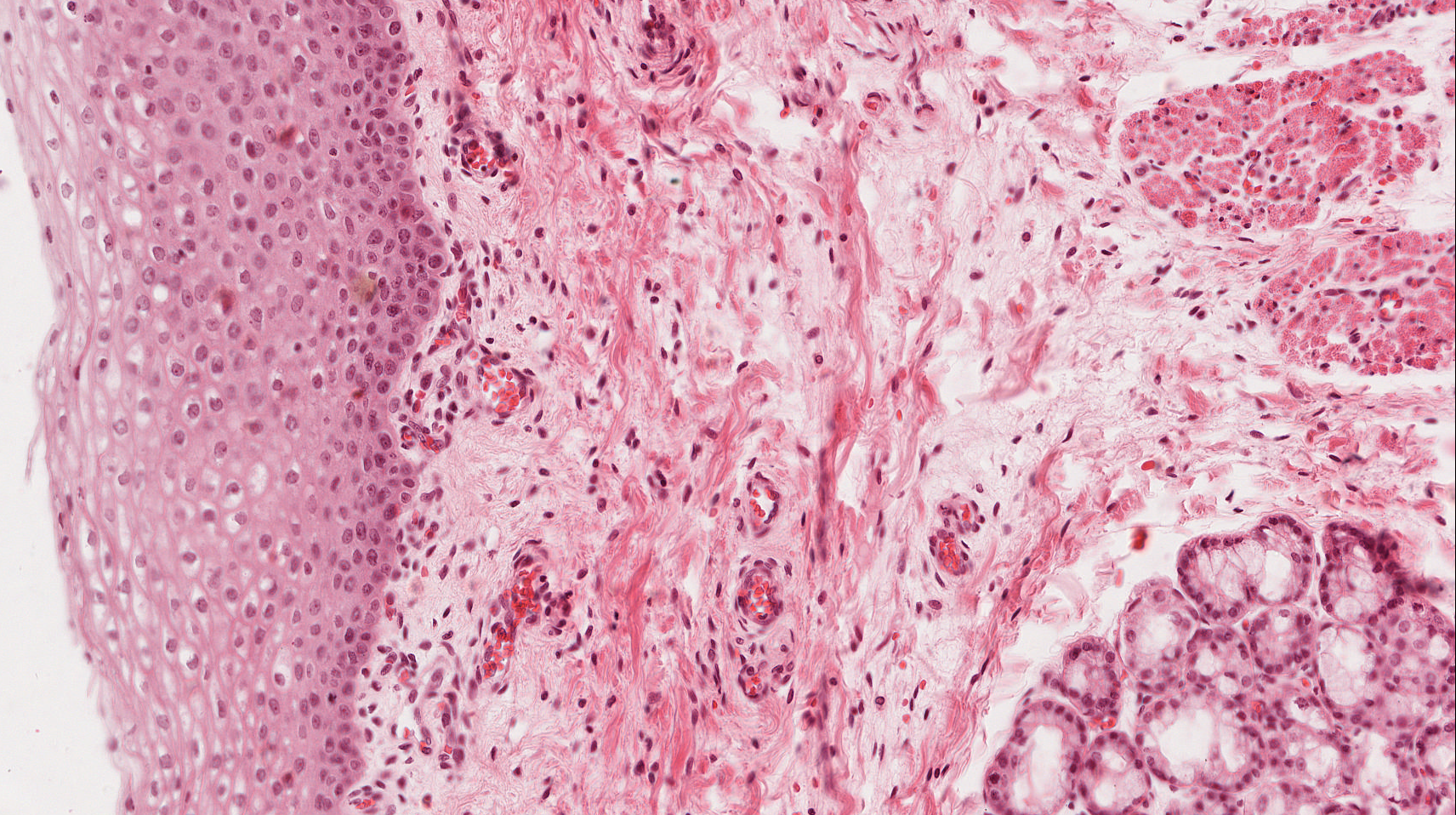 [Speaker Notes: Stratified squamous epithelium]
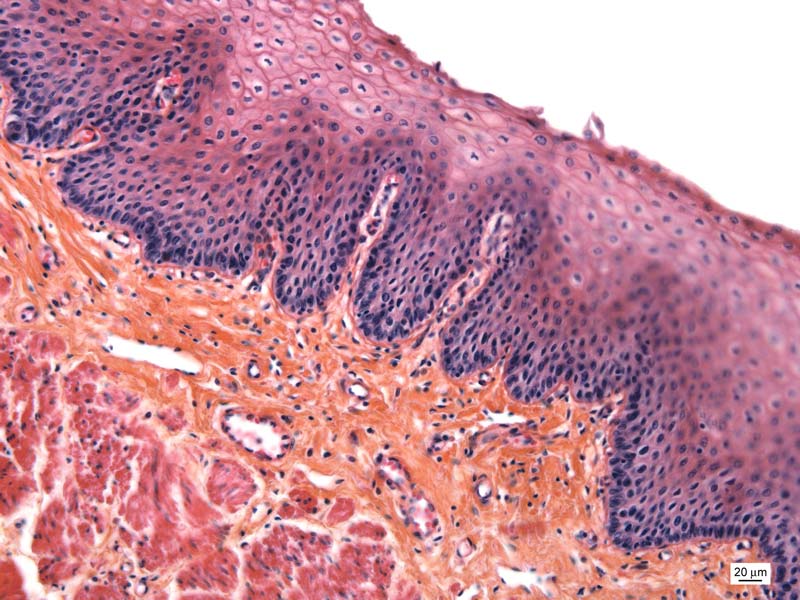 [Speaker Notes: Stratified squamous epithelium]
[Speaker Notes: Stratified squamous epithelium]
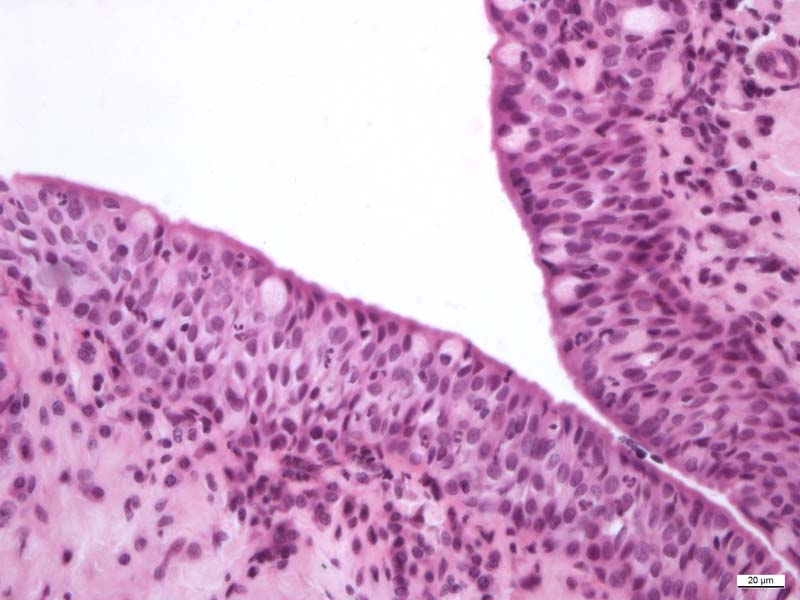 [Speaker Notes: Stratified columnar epithelium - palpebra - conjunctiva]
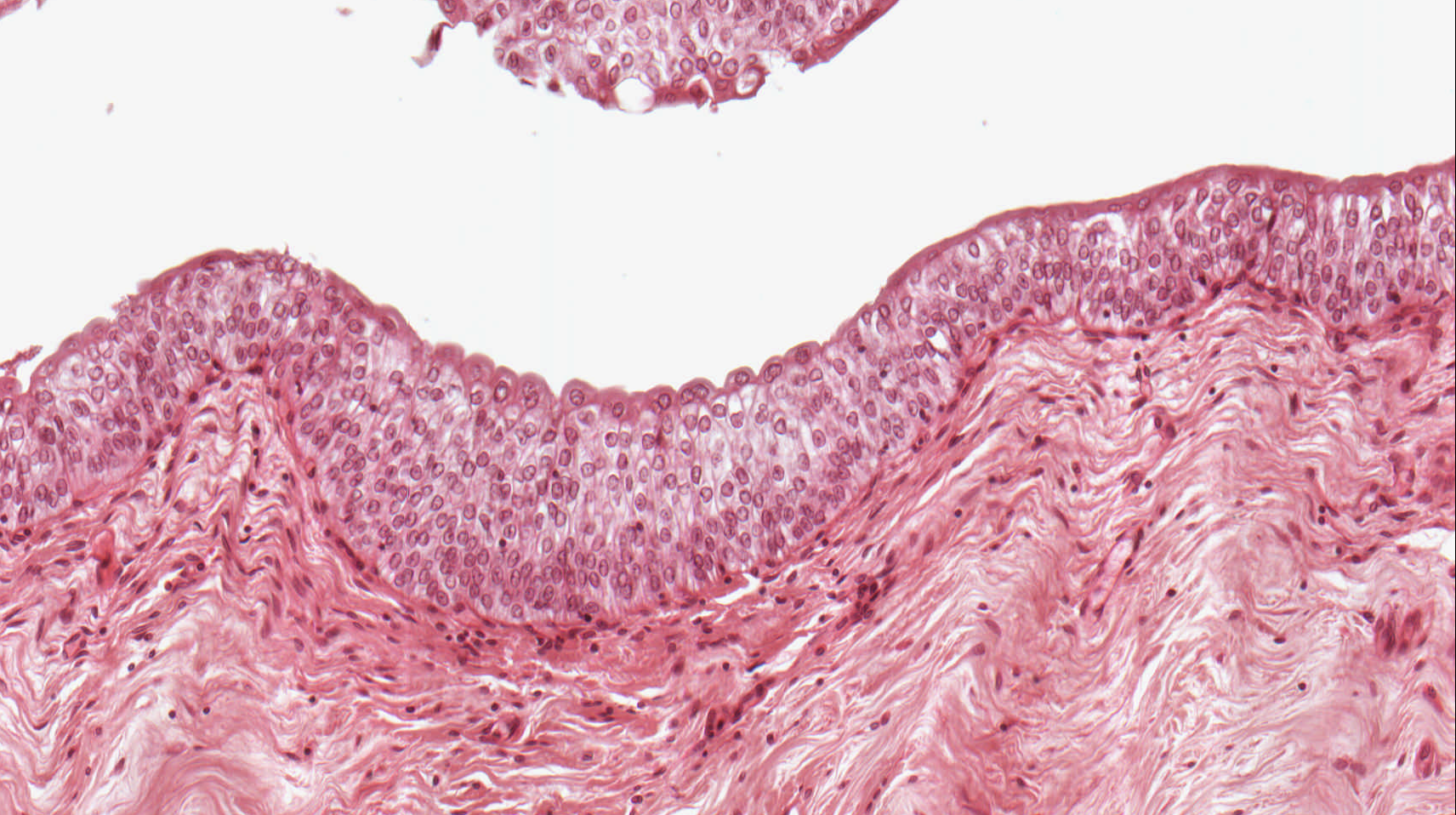 [Speaker Notes: Transitional epithelium – calyx renalis]
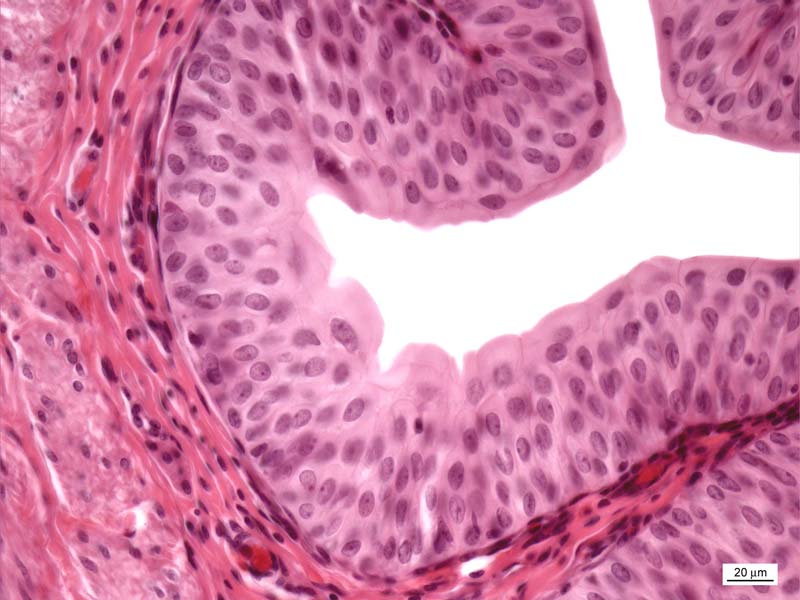 [Speaker Notes: Transitional epithelium - ureter]